Міністерство освіти і науки, молоді та спорту України
Комунальний заклад “Навчально-виховне об’єднання №25
Загальноосвітня школа I-III ступенів, природничо-математичний ліцей
Центр позашкільного виховання “Ліра”
Кіровоградської міської ради, Кіровоградської області
Проблема вирубки лісу в 
Українських Карпатах
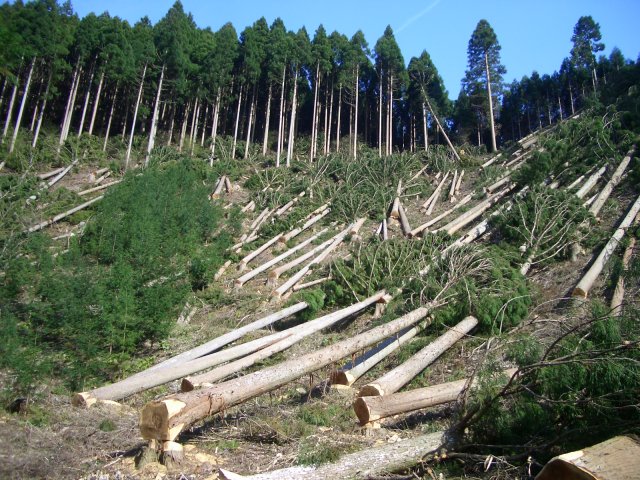 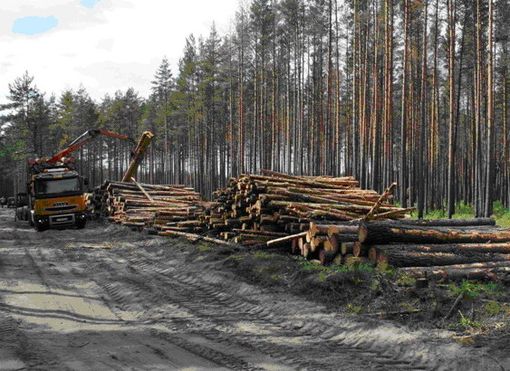 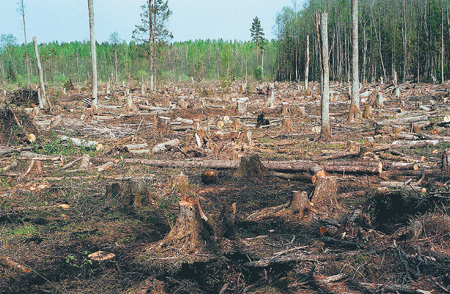 2013
Роботу виконали:
Учні 11-Д класу
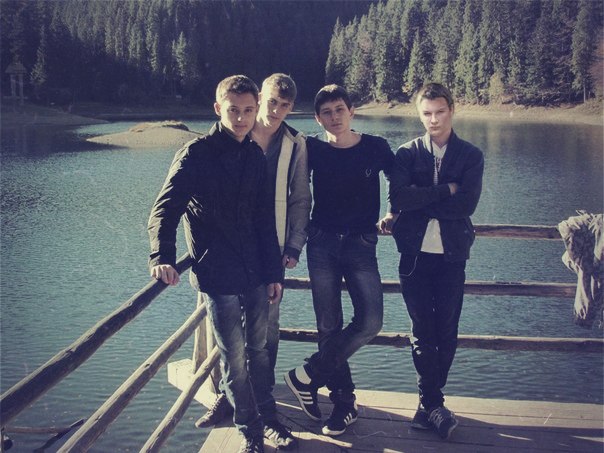 Маклаков Костянтин
Буравченко Андрій
Лівшиць Олексій
Чому ця тема є актуальною?
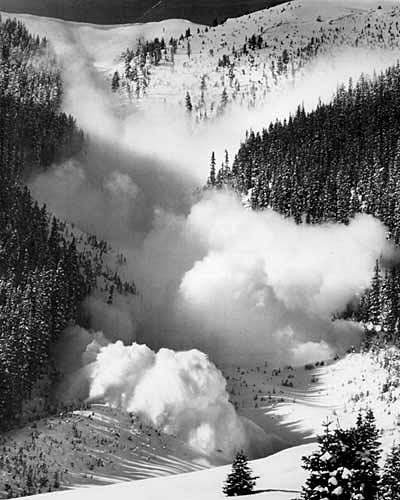 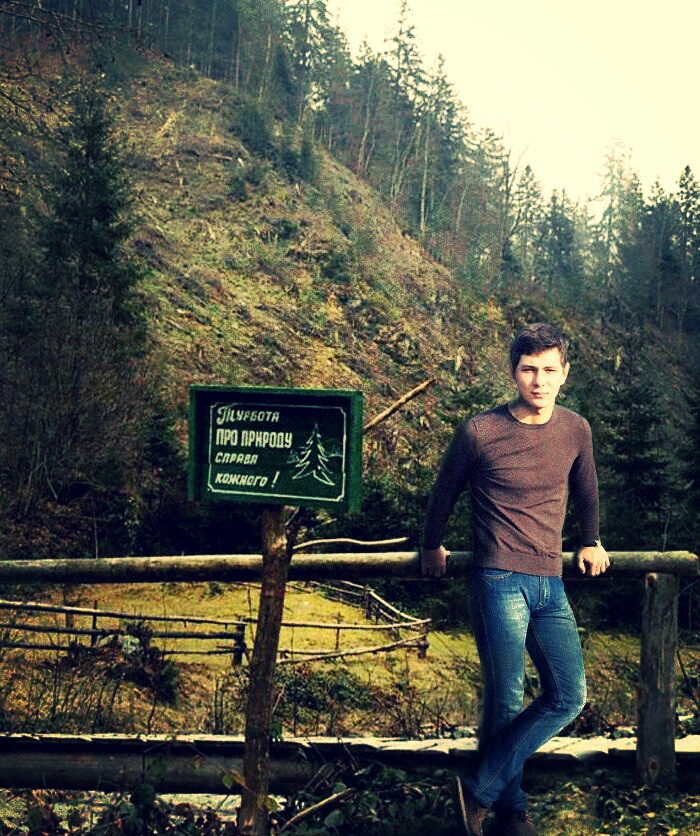 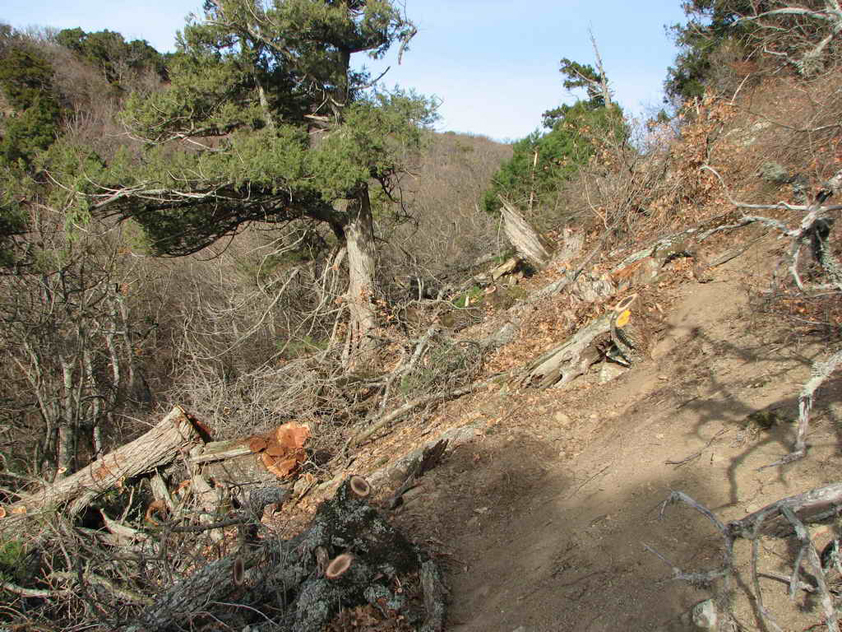 Статистика
Число жертв повені на Західній Україні зросло до рекордних 22 чол./рік, шестеро з них - діти. Під водою виявилося 40 тисяч будинків, було розмито майже 700 кілометрів доріг, зруйновані більше сотні мостів.” 
		     Газета «Тиждень»
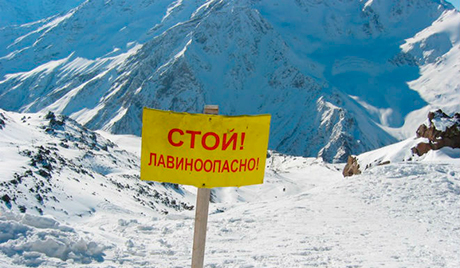 ?
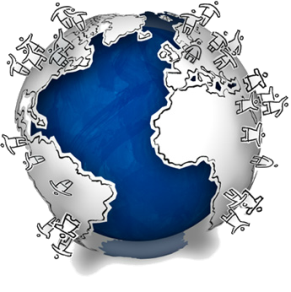 Опитування у соц. мережах
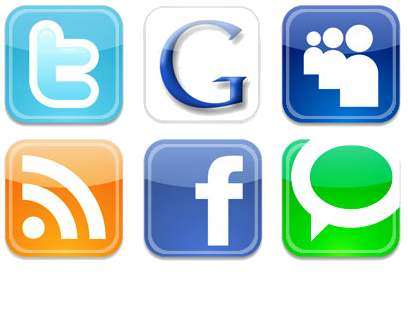 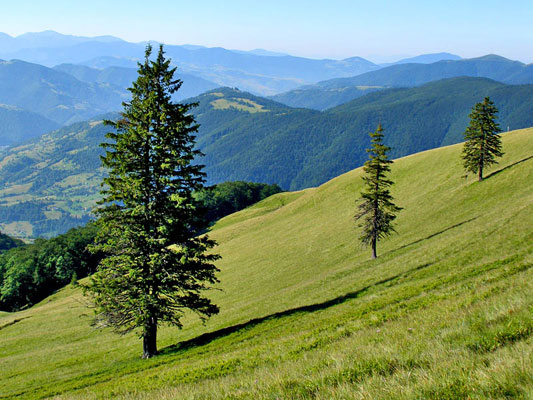 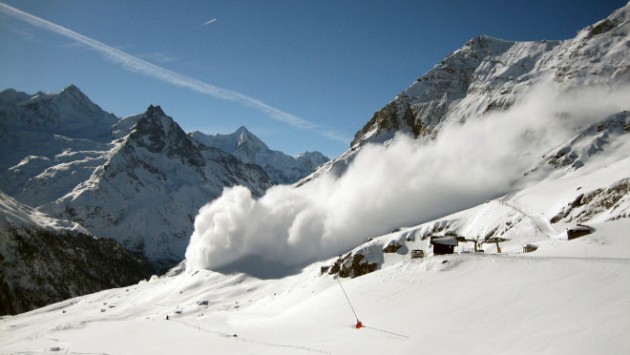 Чи змінився клімат Карпат після вирубки лісу?
Чи збільшилася кількість природних лих?
Карпати стали небезпечним для життя місцем?
9%
2%
3%
4%
13%
12%
78%
94%
85%
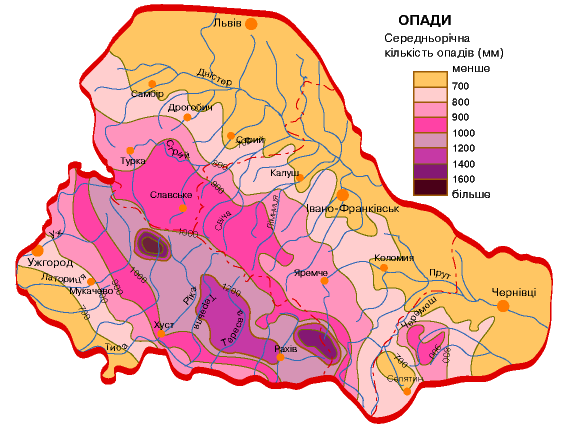 Клімат
Помірний клімат;
 Багато опадів  припадає на високогір’я
 Великі коливання температури;
 Вологість повітря – 80%;
 Кожна улоговина, схил має свій особливий місцевий клімат.
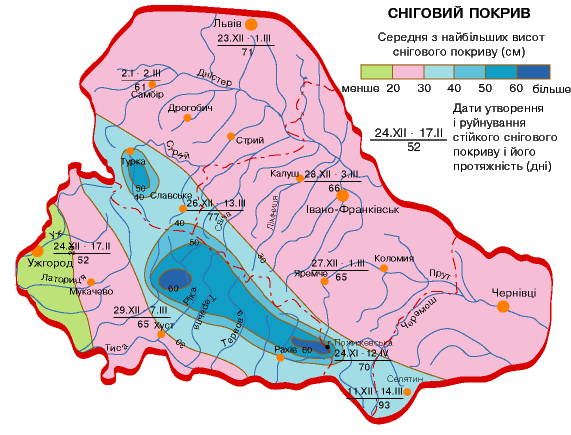 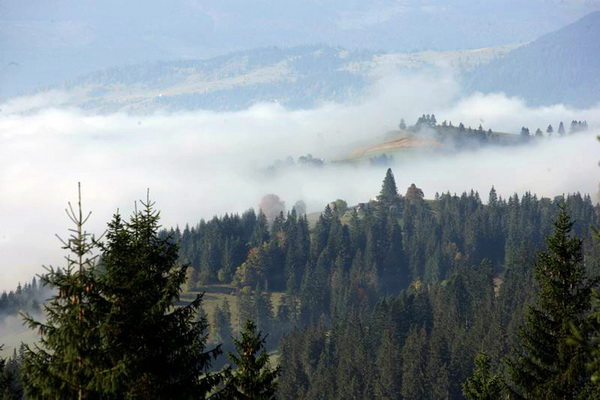 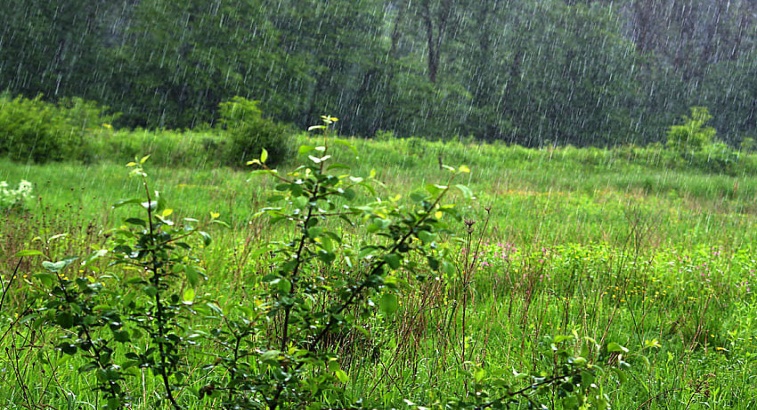 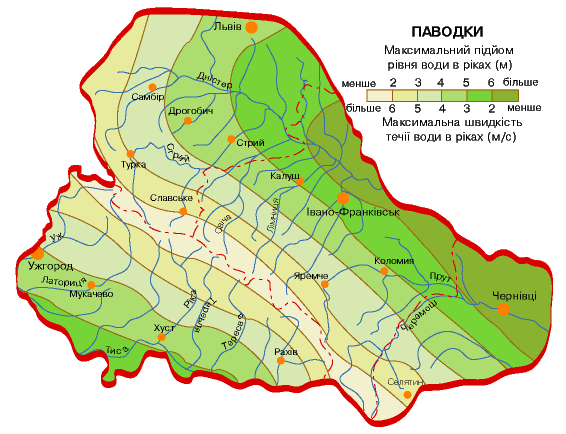 Павоводок
З 1700 по 1941 р. в Карпатах було зафіксовано 12 паводків (один випадок на 20 років), за період 1941 2011 р. їх налічується 28 (кожні два роки). Ці дані свідчать про антропогенні причини порушення гідрологічного режиму в гірських річках.
У 2012 році зафіксовано 3 паводка;
 Кількість жертв від паводків – 14 чол./рік;
 Один паводок затоплює до 5 селищ;
 Збитки державі – 3 – 4 млрд. гривень/рік;
 85% паводків Карпат через людину;
 Найнебезпечніші райони – схили гір, саме там йде стрімка вирубка лісу.
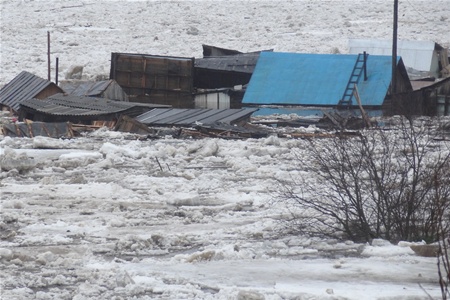 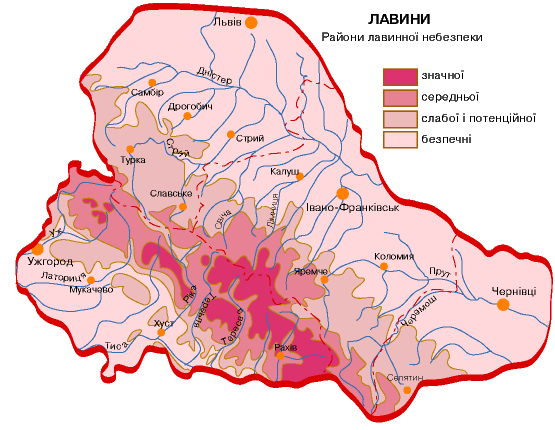 Лавина
Швидкість руху лавин - 20-70 м/с;
 26 смертей за останні 3 роки;
 98 лавин за останні 4 роки;
 Збитки – 100 млн. /рік;
 Найнебезпечніші ділянки – схили з великим накопиченням снігу;
 45% лавин є наслідками дій людини.
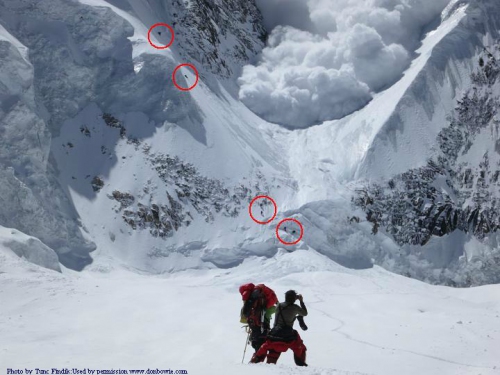 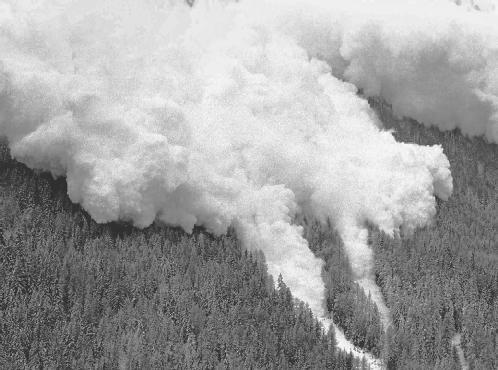 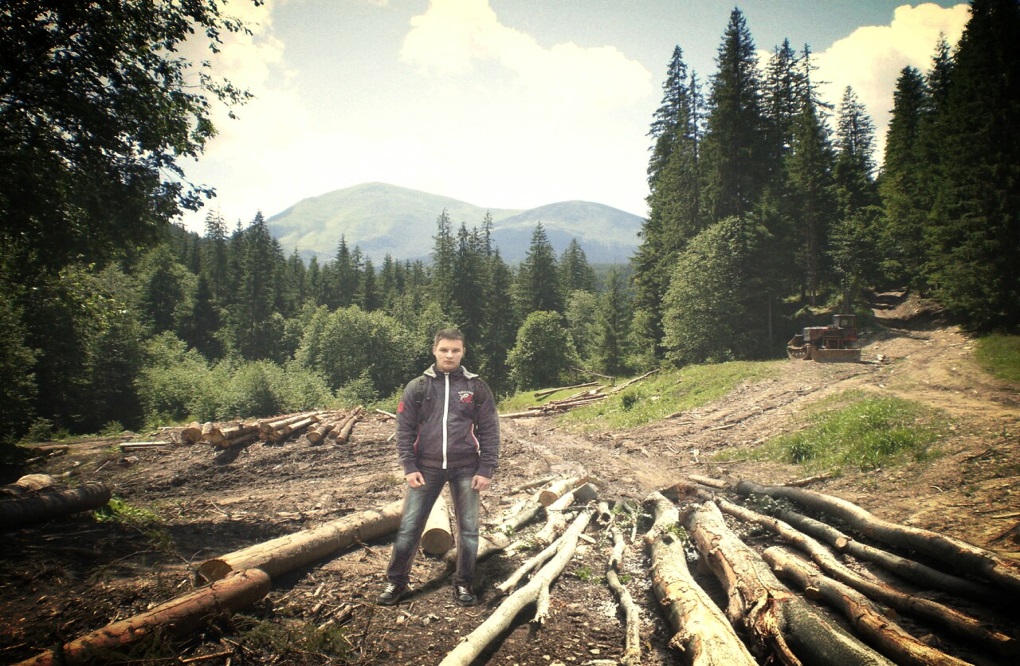 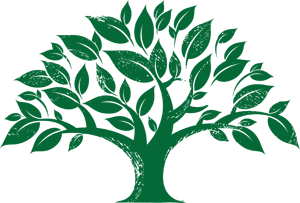 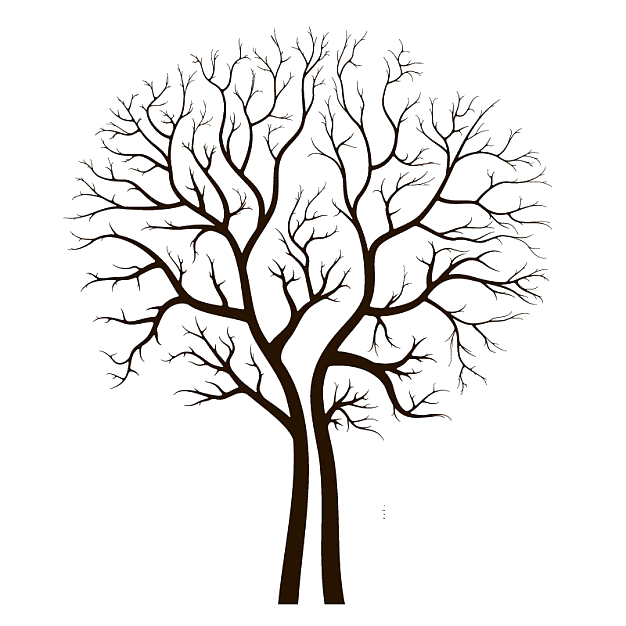 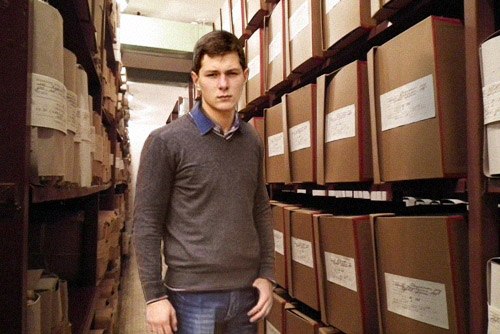 Що буде, якщо не припинити?
Повне зникнення народу Закарпаття;
 Гине флора та фауна Карпат;
 Погіршення кругообігу води у природі;
 Посилення парникового ефекту;
 Зменшення запасів деревини;
 Часті зсуви ґрунту
 Часті затоплення
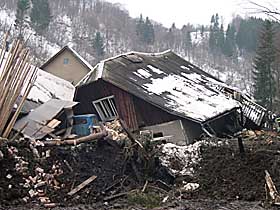 }
( через малу адгезію).
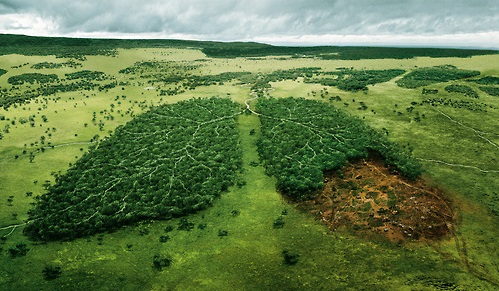 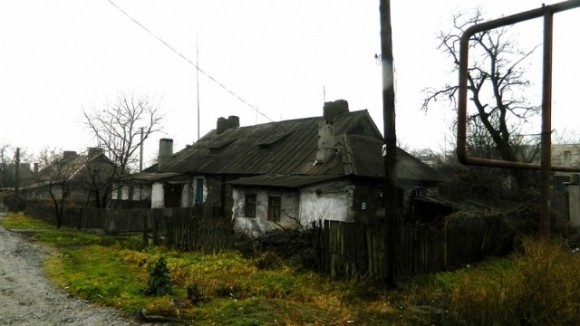 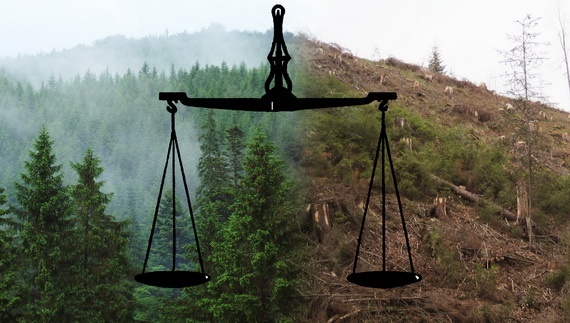 Плюси
Мінуси
Чисте повітря;
  Жива флора та фауна;
  Місце для життя;
  Зменшення радіації;
  Затримка води на схилах;
  Сприятливий клімат.
Забруднене повітря;
      Часті стихійні лиха;
      Знищення флори та фауни;
      Значні зміни клімату;
      Удар по економіці держави;
      Спустошення земель;
Вирішення
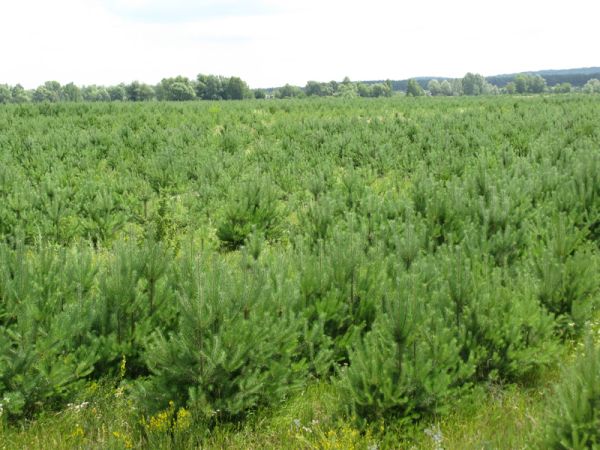 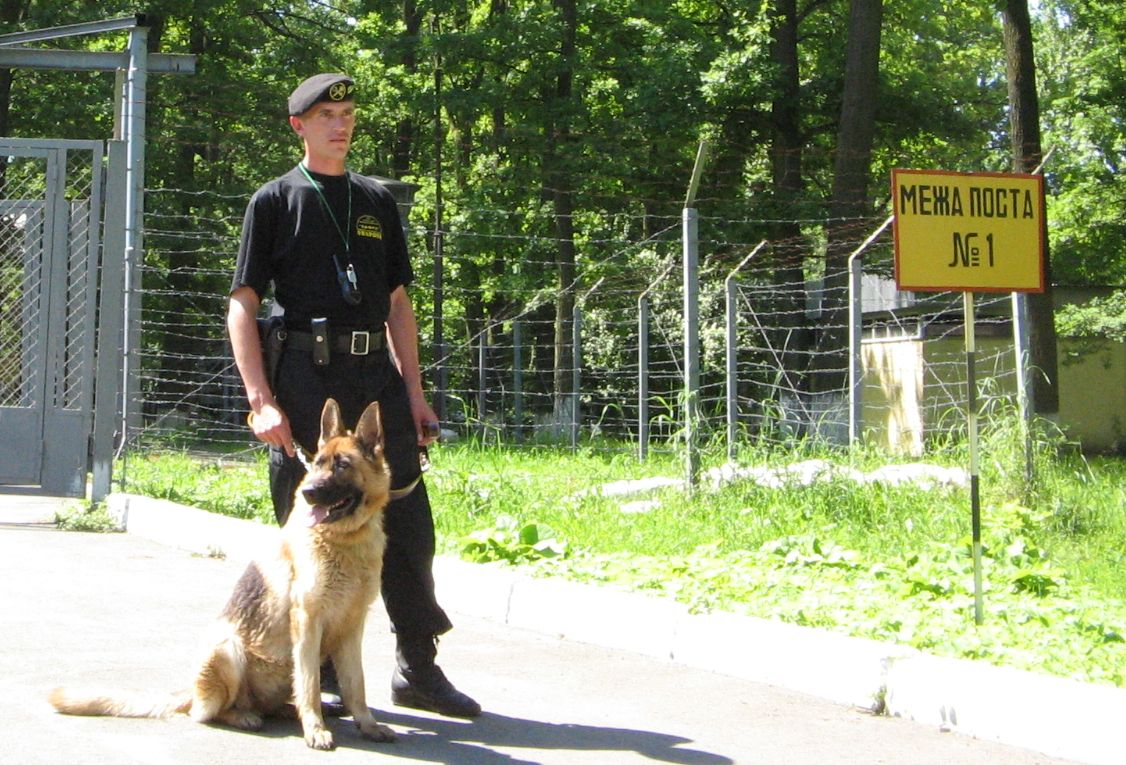 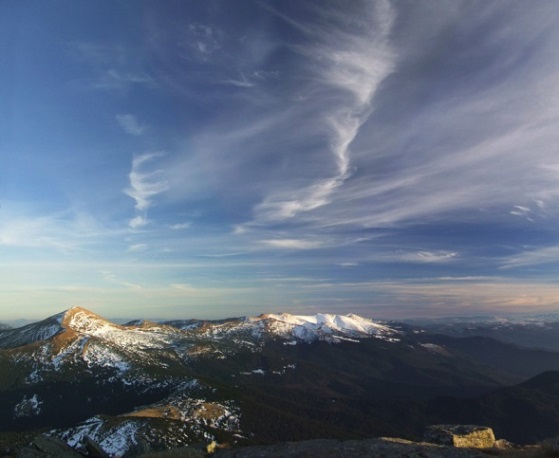 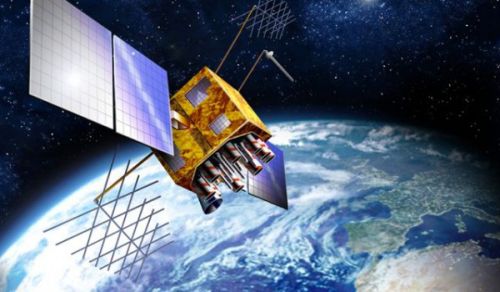 Вирішення проблеми на державному рівні;
 Посилення охорони лісу;
 Створення заповідних зон;
 Заліснення Карпат;
 Супутникова система нагляду за лісом;
 Шипування дерев;
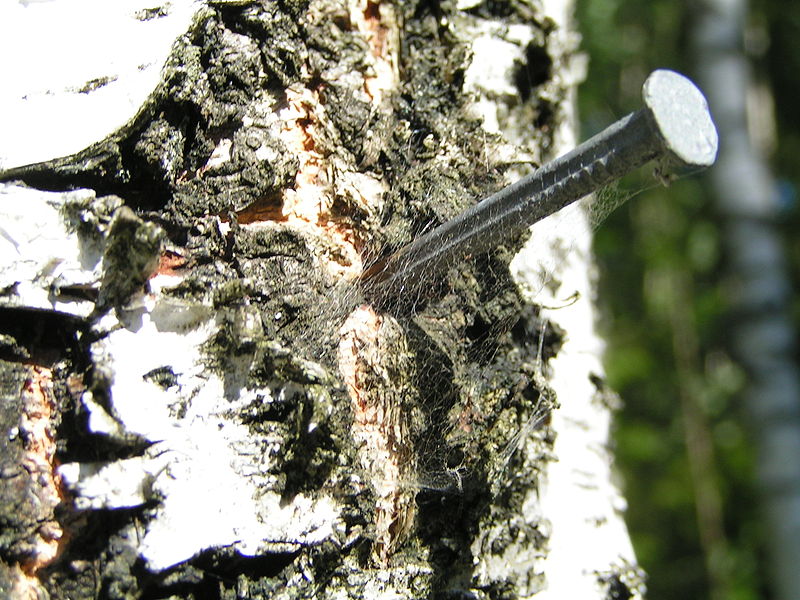 Висновок
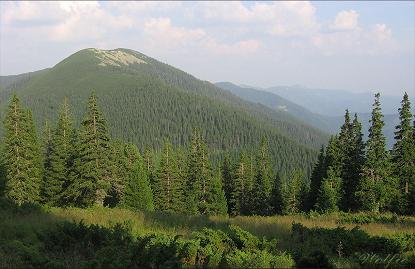 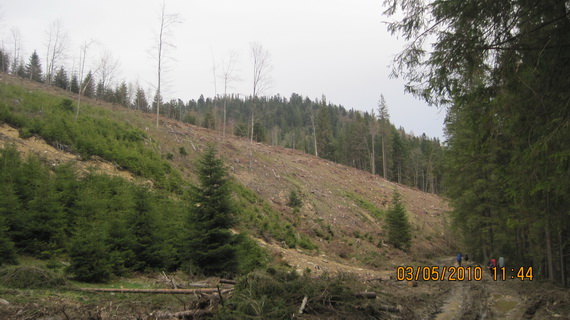 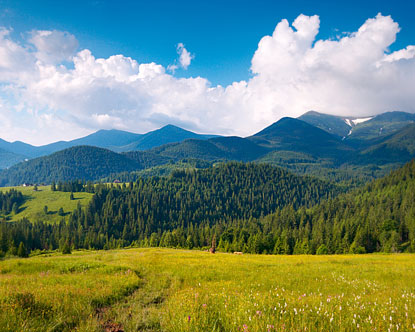 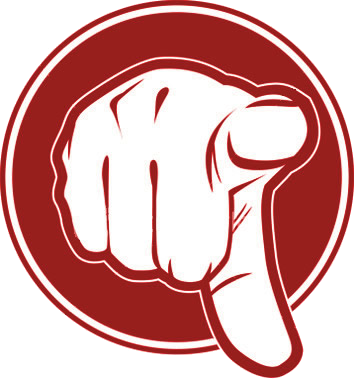 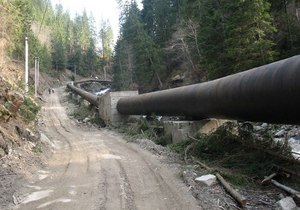 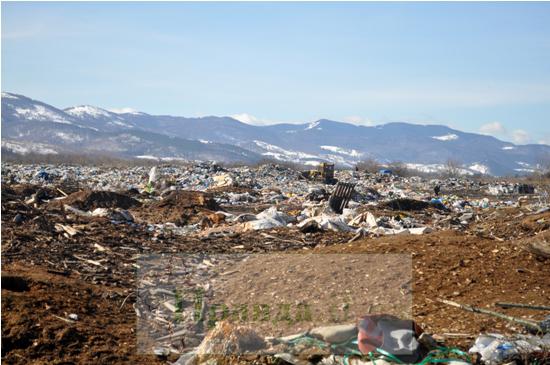 ЗАЛЕЖИТЬ ТІЛЬКИ ВІД НАС!
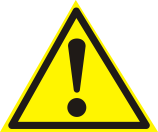 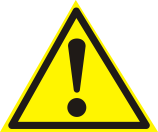